Argumentation for Collaboration Among Internet of Things
Henry Hexmoor, PhD
SIU, Carbondale, IL 62901
The Inexorable March of Automation…
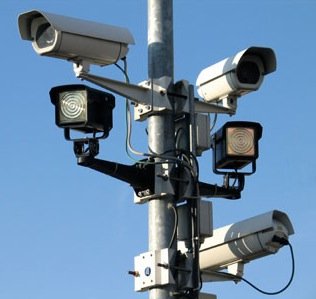 Dreaded Robocall agents...
Robocop agents…Eyes in the sky…
Factory automation  agents (robots and digital factories)
Intelligent transportation agents (infrastructures and driverless cars)
Automated trading agents (aka algorithmic trading and e-banking) 
Automated trading and tariff agents in energy and ecommerce
Domestic automation  agents (home automation systems)
Medical automation agents
Agriculture/farming automation agents
Automated legal resolution
…all require reasoning over complex networks…
Collaboration is imperative…
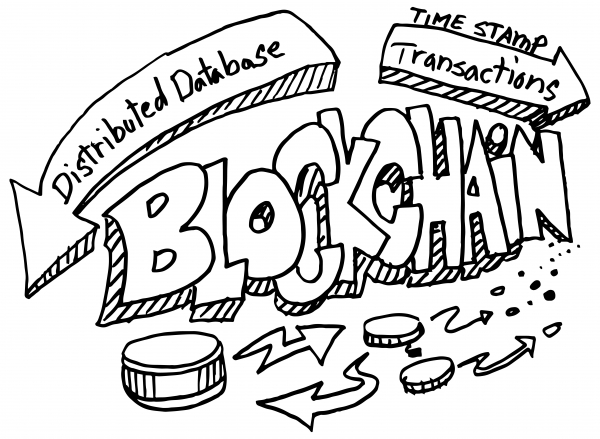 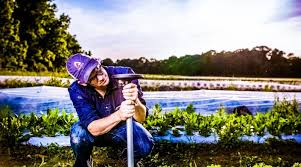 @Henry Hexmoor
November 2016
The need for Appropriate automation input…
Smart (e.g., driverless)
Appropriate control /good decision
Overly cautious (e.g., driver assist)
Low automation
Inappropriate control/bad decision…
@Henry Hexmoor
November 2016
Emergence of  Cyber Physical Systems…
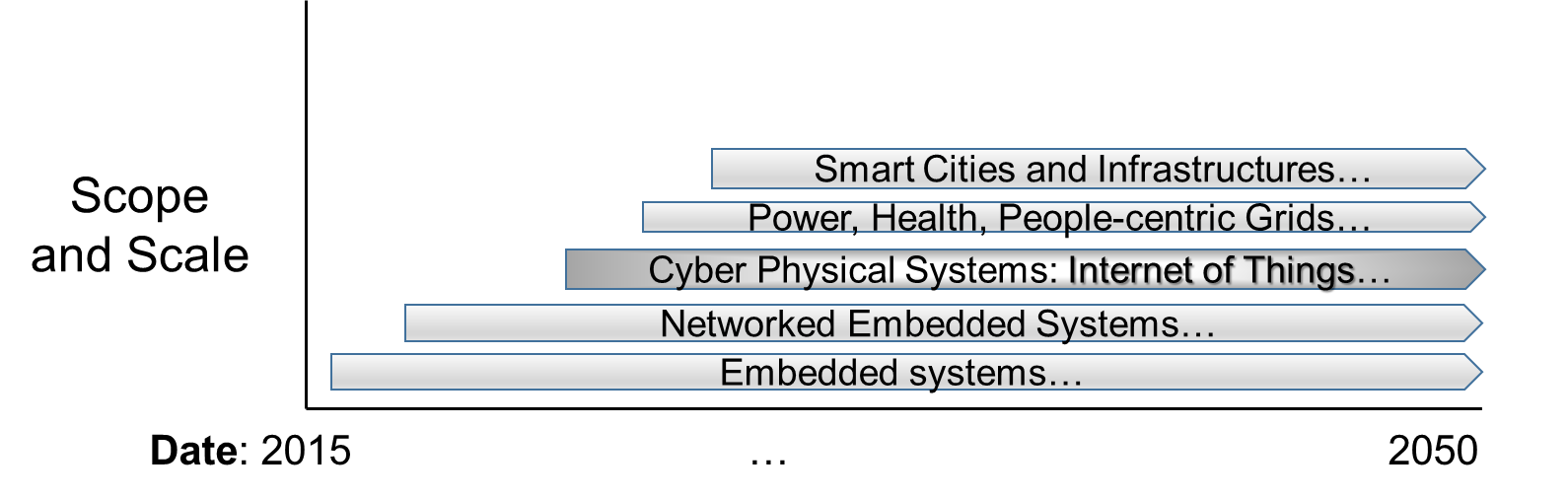 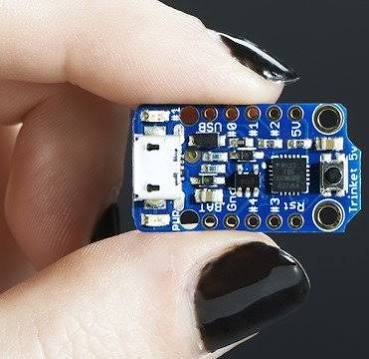 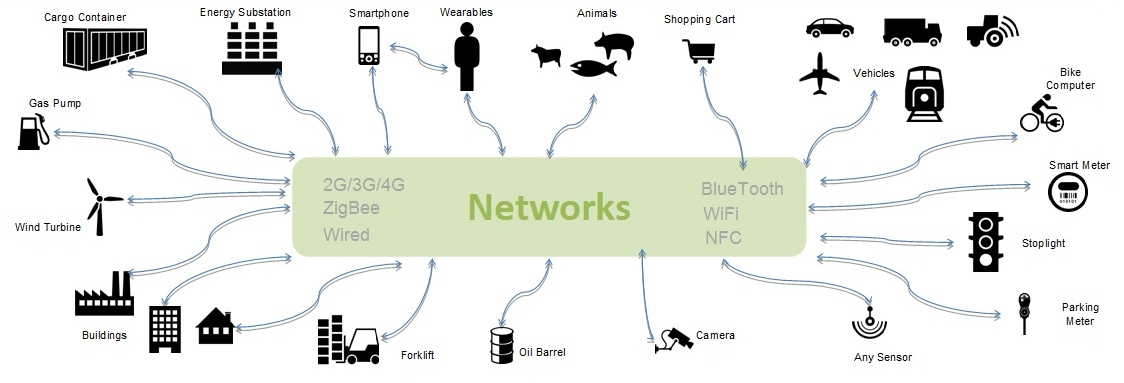 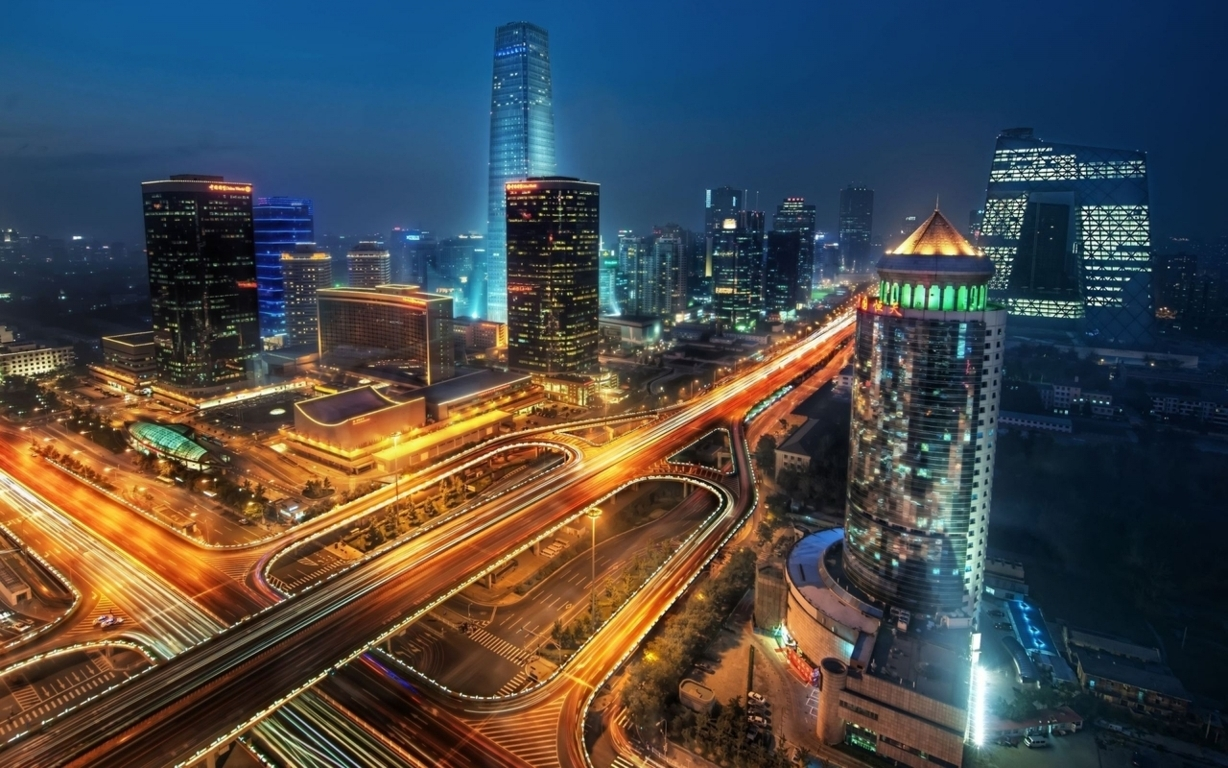 @Henry Hexmoor
November 2016
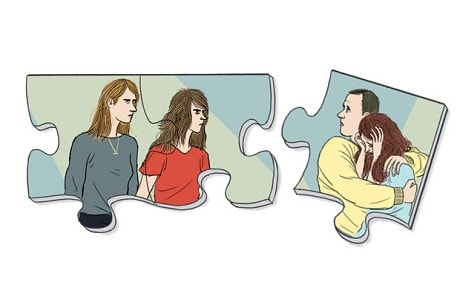 Collaboration is…
Task and role assignment or self-adoption

Coordination and Cooperation

Haggling: negotiation that leads to reasoning…

Argumentation

Collaborative groups are organizations…
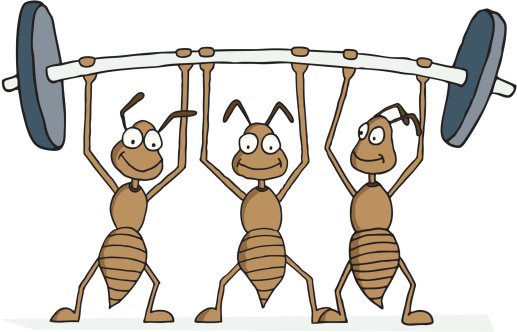 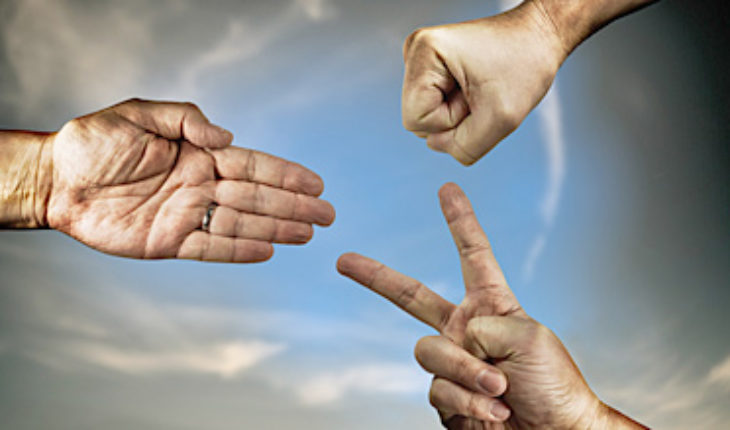 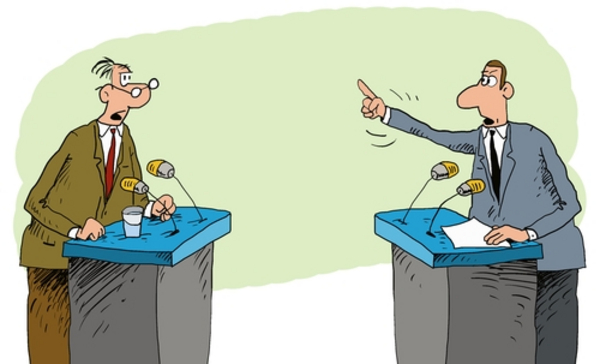 @Henry Hexmoor
November 2016
Collaborative Organizations…
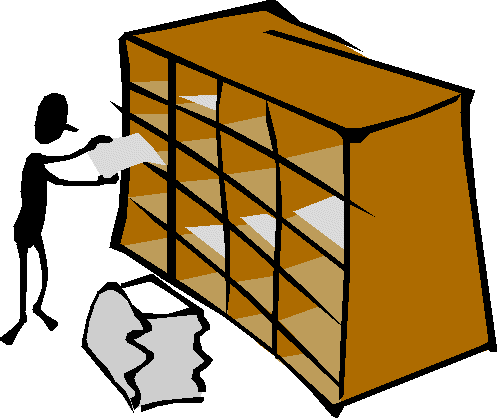 Traditional (people only)
Virtual (agents only)
Online (People plus agents)

E.g., Bla Bla Car… Social Trust
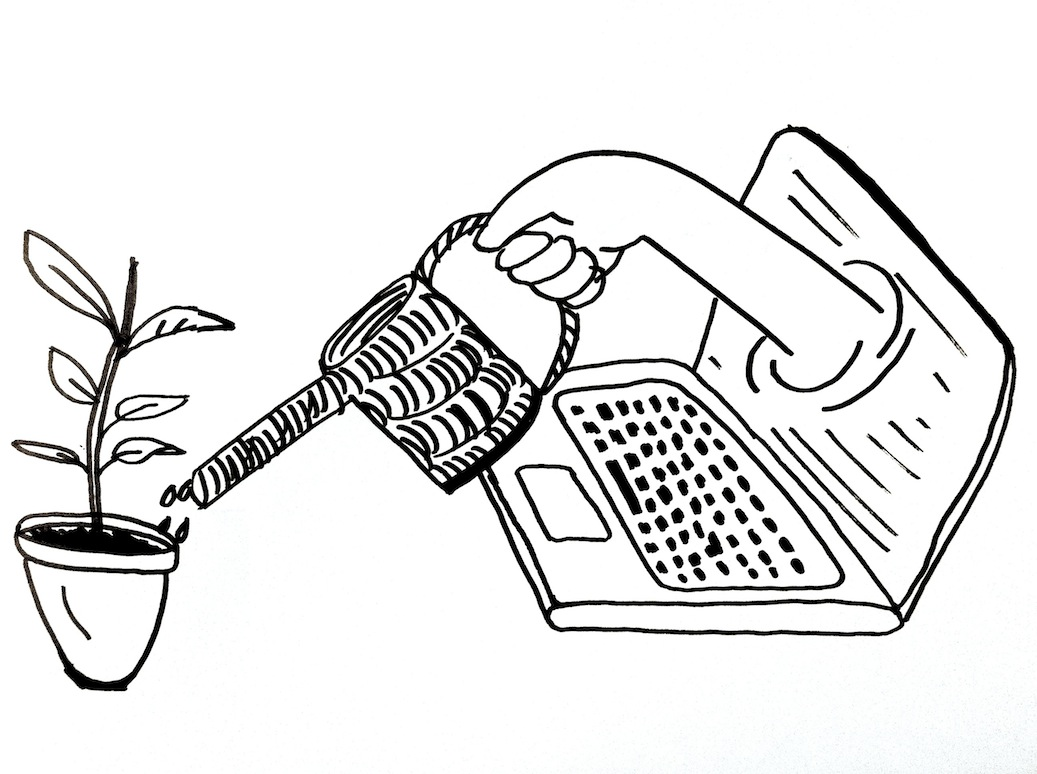 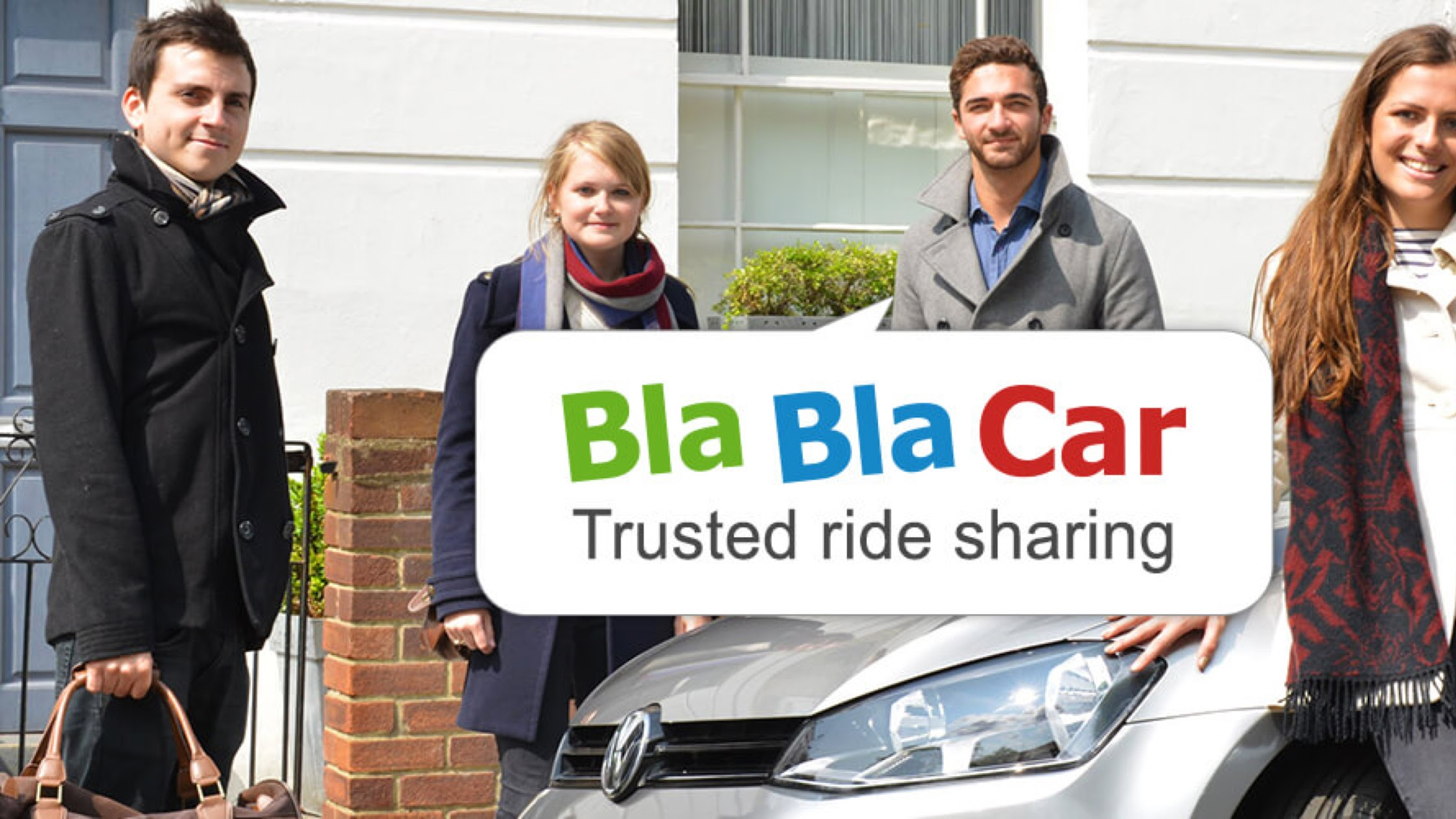 @Henry Hexmoor
November 2016
Arguments…
Recommended Action/position
(Toulmin 
Claim/Conclusion)
Sensory data
(Toulmin grounds/facts)
Justification


(Toulmin Warrant)
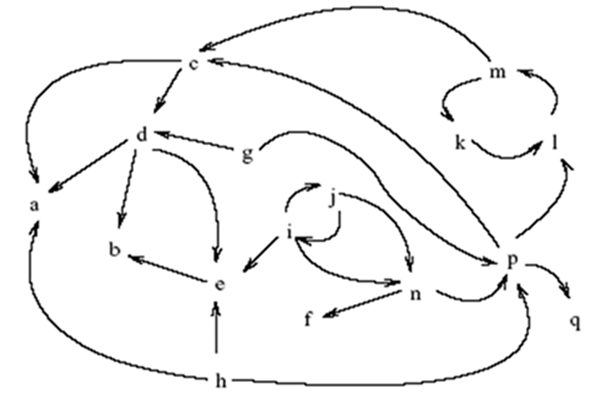 @Henry Hexmoor
November 2016
Argumentation in context…
Social sensors
Embedded processor devices
&
Social notifications
The environment & 
the Occupants
People and IoT devices
November 2016
@Henry Hexmoor
Argument Generation and Conflict
An agent generates a set of competing arguments with results of applying expert system inference with respect to an objective. 
A pair of arguments a1 and a2 with respect to an objective O, regardless of the agents who generated them, are in conflict iff  the difference between the degree to which a1 and a2 satisfy objective O is significantly large.
For example, consider a predator animal and two prey animals. The objective for prey is not be caught by the predator. If the suggested direction of escape by the prey are very different, then their argument for escape direction would be in conflict.
@Henry Hexmoor
November 2016
Objectives and Collaboration
Objectives are anchors for collaboration among agents. 
Each objective creates a subspace of competitive arguments. We represent these using Voronoi diagrams.
@Henry Hexmoor
November 2016
Conclusions
Automation and agent based  automated environments are inevitable.
Cyber Physical systems are here to stay. 
Collaboration is imperative.
Argumentation is an enabling technology
A case study…
@Henry Hexmoor
November 2016
An active shooter…1
@Henry Hexmoor
November 2016
An active shooter…2
@Henry Hexmoor
November 2016
An active shooter…3
@Henry Hexmoor
November 2016
An active shooter…4
@Henry Hexmoor
November 2016